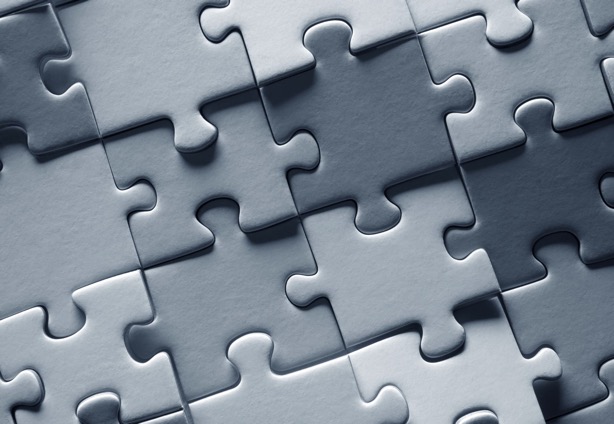 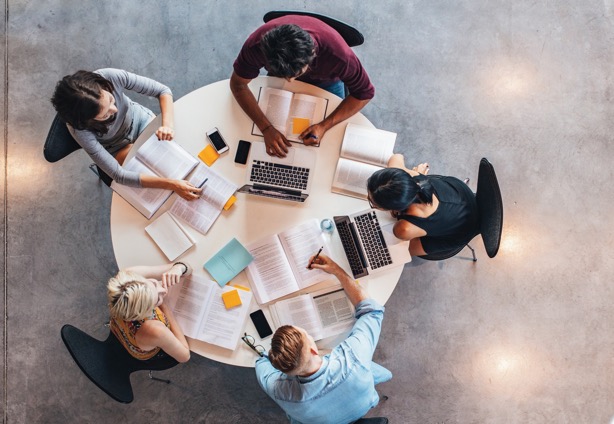 Financial Education and Adulting skills for Teens & Young Adults
Instructor
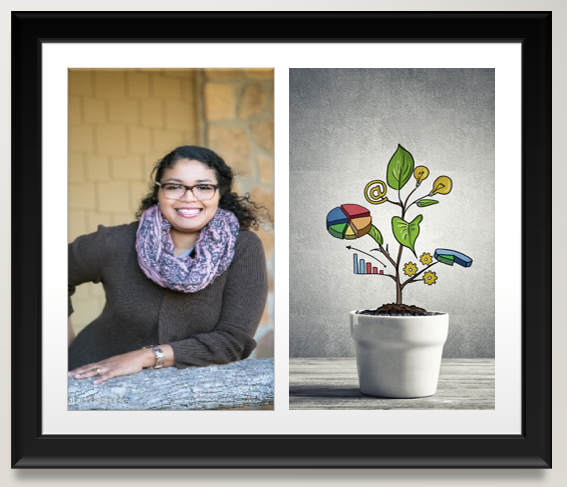 Marie Bonville, MPA
Sunlight Armour Homes, LLC
Education Program Manger
Director of Training, Seminole Tribe of Florida
Owner of Sunlight Armour Homes, LLC
Training
Real Estate
Residential Remodeling
The Goals
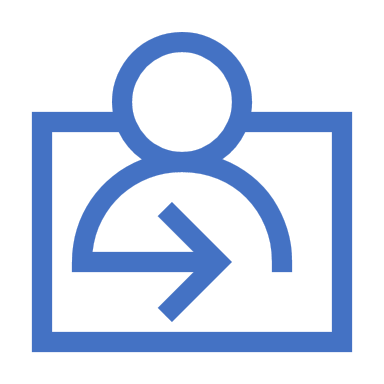 The ability to understand how money works
How we earn it: Income
How we spend it: Debt
How we save it: Banking Skills 
How we manage/leverage it: Credit
How we protect it: Identity Theft
How we use it to make large purchases: College, Cars, homes
The Purpose
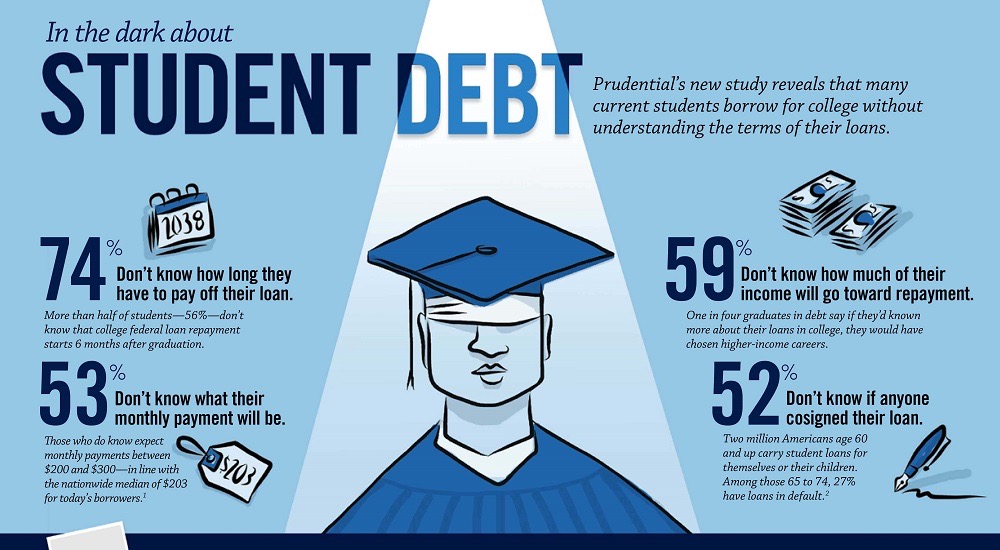 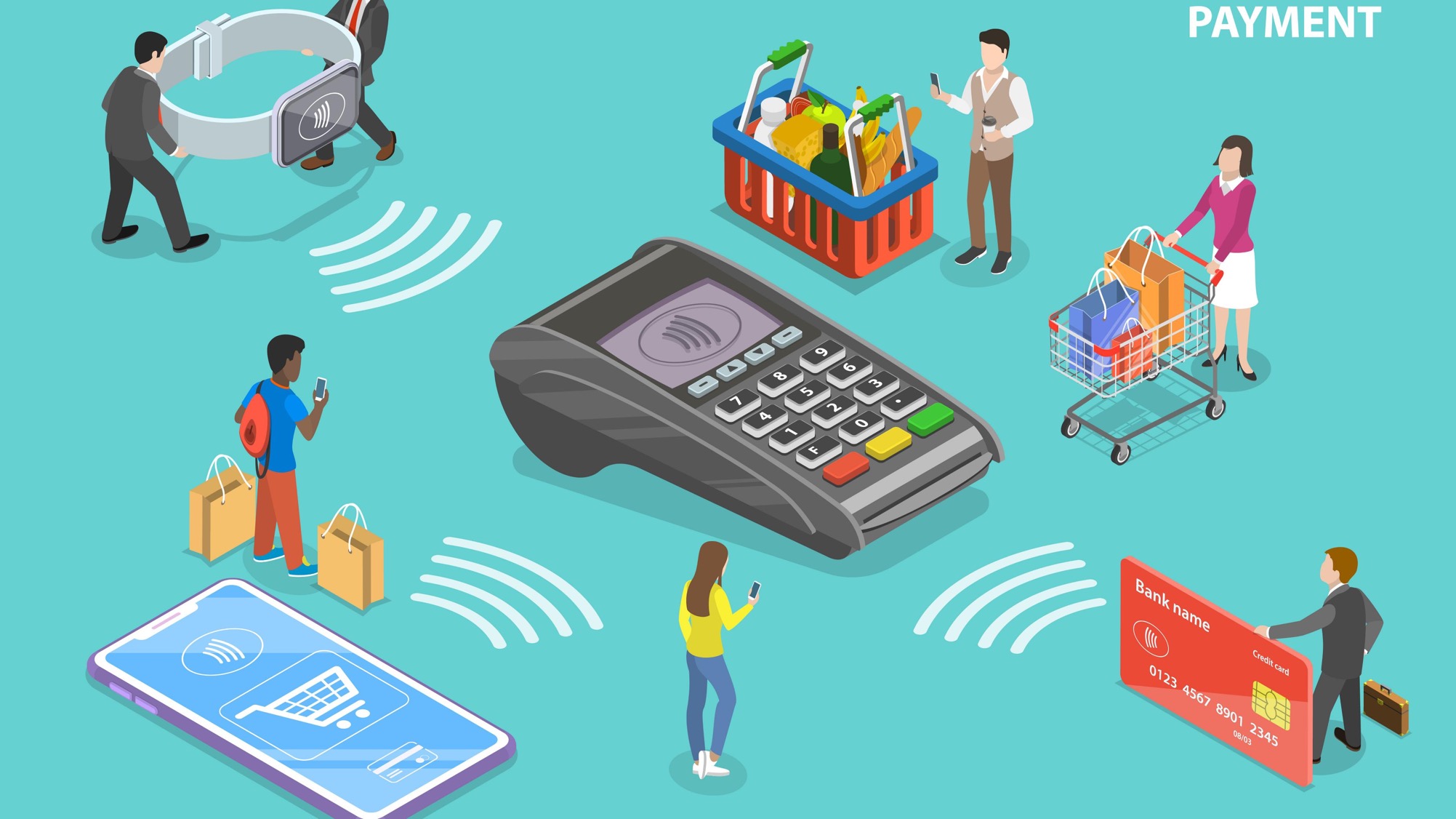 Your Money Personality
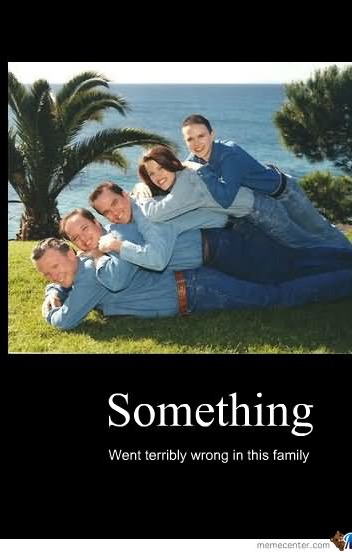 Elders, Parents, Family, Friends…
Does your family discuss money?

How did your parents handle money?

What money habits do you have now that you can trace back to an outside influence?
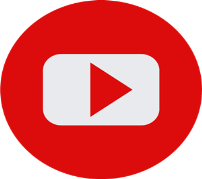 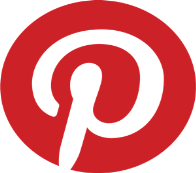 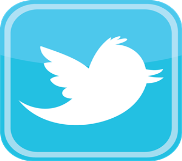 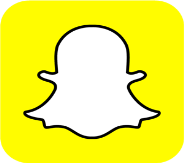 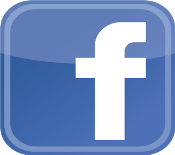 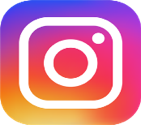 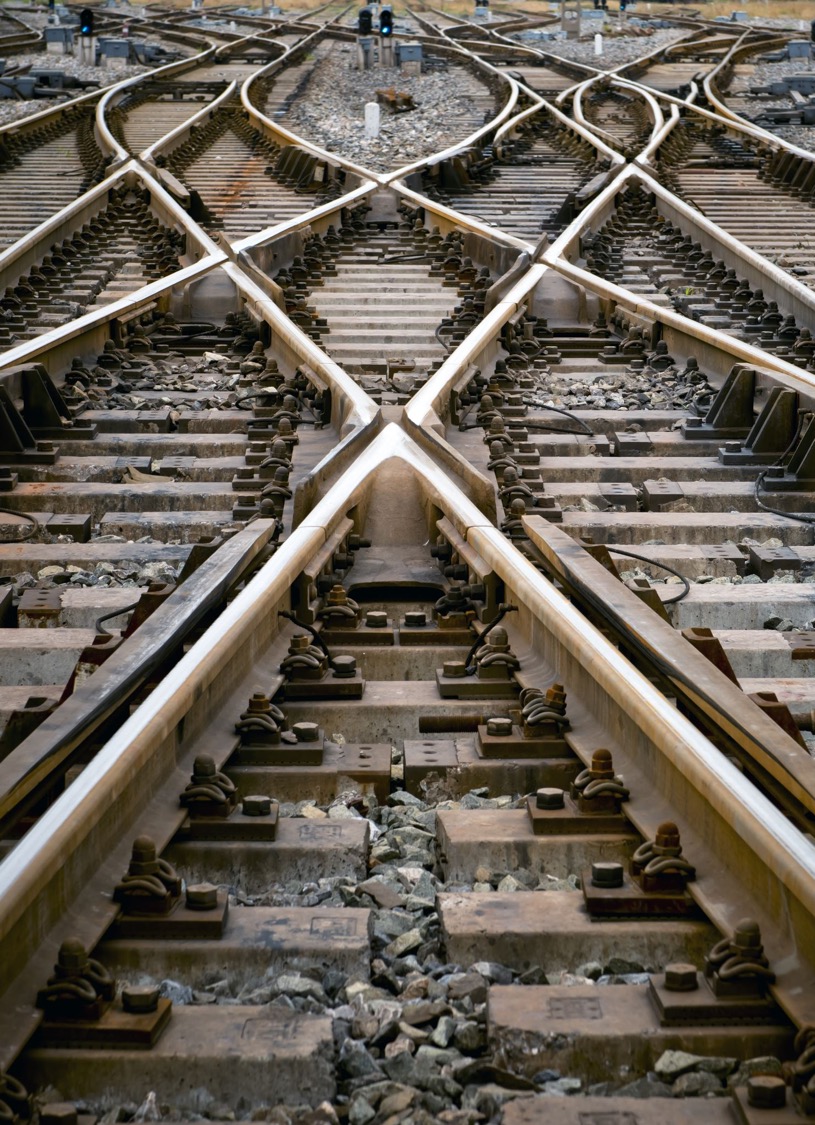 Making The Right Choices Can Save You Money But We Have to Beware Of …
In App Purchases
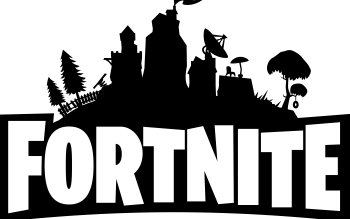 Fortnite has made $1 billion from in-game revenue since the game launched, according to a report from SuperData Research.
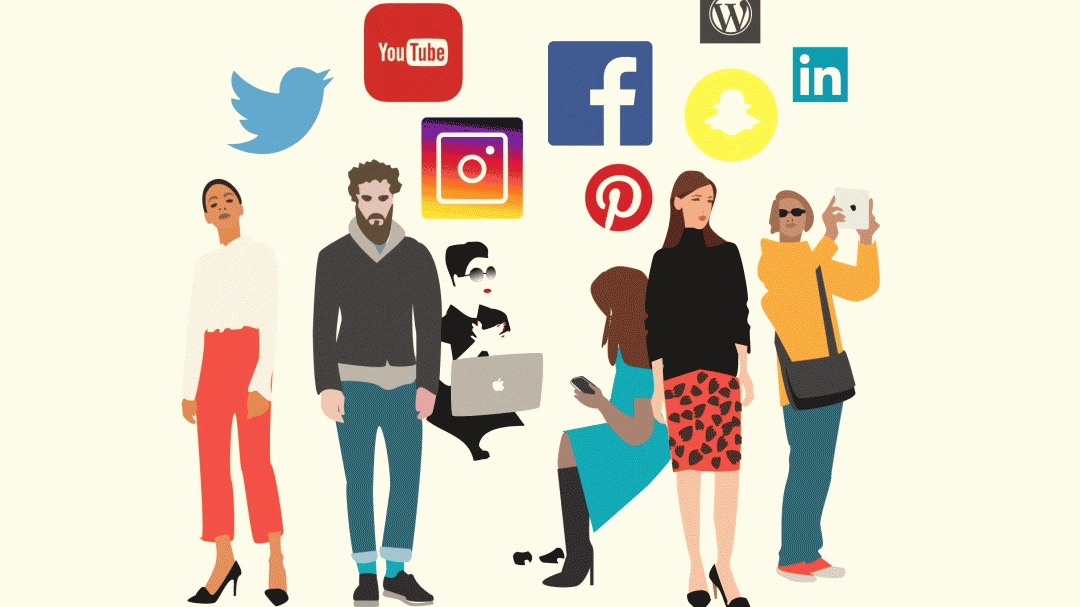 Marketing & Influencers
What is your favorite item you have ever purchased and why?
	
What is the 1st large purchase you want to make when you turned 18? 
Or 
What is the 1st large purchase you made when you turned 18?
How Do You Spend Your Money?
Making Good Money Decisions Can Be Hard…
Changing Habits
Start Small
The Brain loves the routine
Preparation 
Dust of your piggy bank or wallet
Write It Down
Goal charts, spending plans and other printouts provided
Give yourself time
Creating new habits take time
Get a parent, sibling, or friend to help 
Be Flexible 
If you make a mistake, it is ok! Adults have a hard time too, Just Ask?
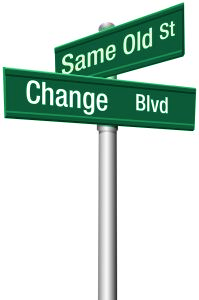 Money Smart Tools
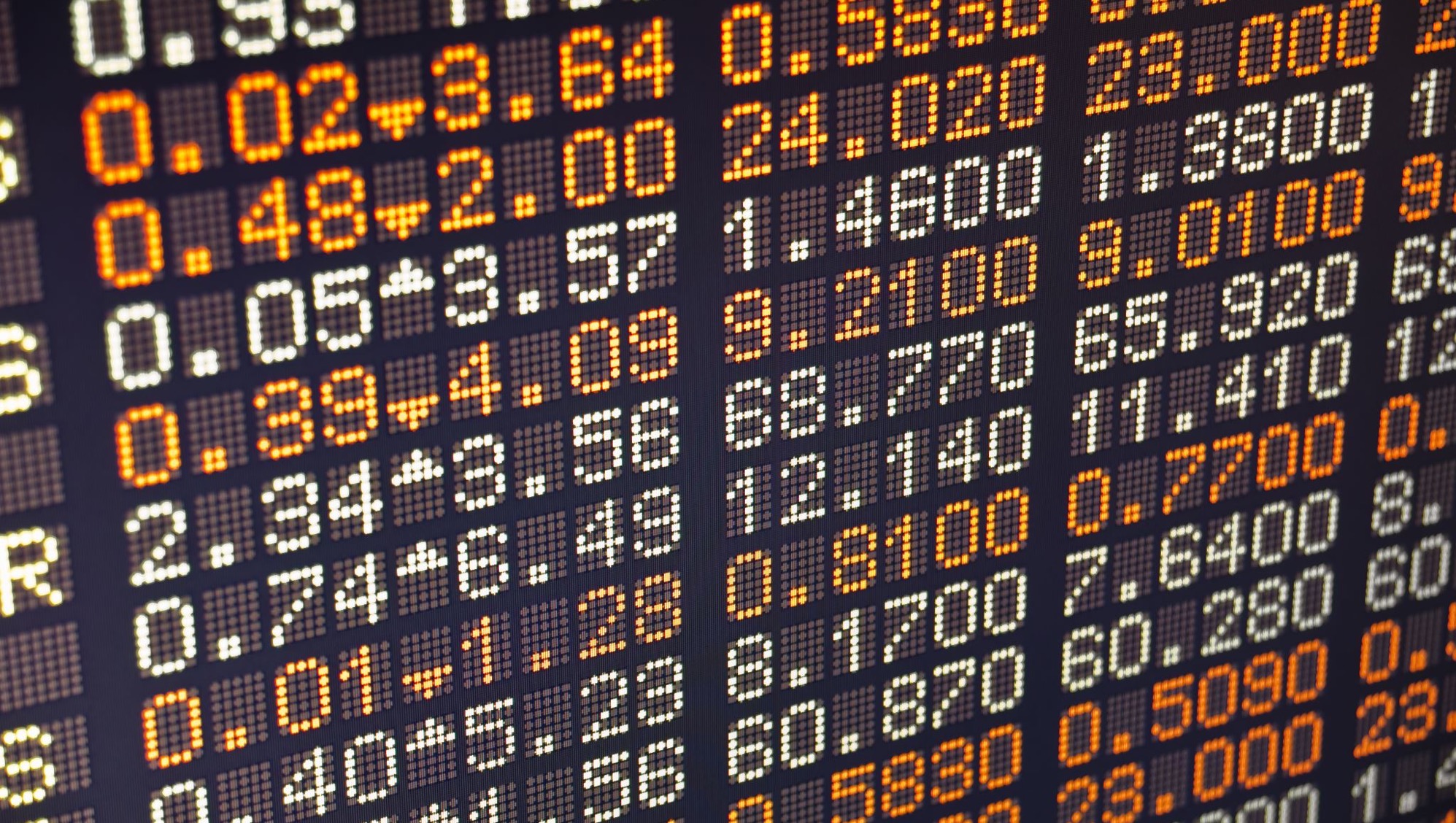 Earning Money
Where Does Money Come From…
Legal Tender
Income
Most people make money by going to work, this is just one form of Income.
The Money We Earn Is Called…Income
When we spend money, each payment or purchase we make is called an Expense.
Name 3 Expenses that you have each month?
Name 6 Expenses that your family makes every month?
The Money We Spent Is Called…Expense
Next Steps…
[Speaker Notes: Now that you have clearly identified what you financial goals are, let’s develop a spending plan also referred to as a family spending plan.]
What Should I Do With My Income?
Save it…
Spend it…
Needs
Wants
A Want is something you would like to have but is not necessary to living. 
Video Games/Apps
Expensive clothes
Makeup 
Technology
Calculating Income
Income:
Allowance $50 per month
Part-Time Job  $400 per month

Total GROSS monthly income = $450
Types of Expenses
Your expenses are any purchases or payments you make using your income. 
Mortgage/Rent Payment
Bills/Utilities
Food
Transportation
Personal/Medical
Savings
Credit Card Debt
Entertainment
Miscellaneous/Other
[Speaker Notes: Housing: Mortgage Payment, electricity, gas/oil/coal, monthly repairs
Food: Groceries, Eating Out, School and Work Lunches
Car: Car payment, fuel, insurance, parking/tolls, vehicle maintenance
Personal/Medical: Cell phone bills, clothing for family and work/school, Laundry
Medical: Doctor/Dental bills, Medication
Finance: Credit cards, bank fees, fees associated with predatory lending check cashing or payday loans
Savings: Savings accounts, investments, emergency fund, down payment fund etc.  
Debt: Credit Cards, Loan Payments, Student Loans etc.
Entertainment: Movies, books, Netflix, cable, gym, pow wows or other cultural events/ tournaments where you may spend money
Miscellaneous: Back to school shopping: Education supplies, child care, pets (dog food), gifts, money loaned]
Calculating Debts
Debts:
Cell Phone $50


Total monthly debt = $50
[Speaker Notes: Housing: Mortgage Payment, electricity, gas/oil/coal, monthly repairs
Food: Groceries, Eating Out, School and Work Lunches
Car: Car payment, fuel, insurance, parking/tolls, vehicle maintenance
Personal/Medical: Cell phone bills, clothing for family and work/school, Laundry
Medical: Doctor/Dental bills, Medication
Finance: Credit cards, bank fees, fees associated with predatory lending check cashing or payday loans
Savings: Savings accounts, investments, emergency fund, down payment fund etc.  
Debt: Credit Cards, Loan Payments, Student Loans etc.
Entertainment: Movies, books, Netflix, cable, gym, pow wows or other cultural events/ tournaments where you may spend money
Miscellaneous: Back to school shopping: Education supplies, child care, pets (dog food), gifts, money loaned]
Types of Expenses (cont.)
Fixed
Expenses with amounts that don’t change from month to month
Flexible
Expenses with amounts that may change from month to month
Luxury
Expenses that were unnecessary or hand less expensive options
[Speaker Notes: Fixed Expenses: Rent/Mortgage Payments, Car Payment, Savings: These monthly costs don’t change month to month (pg. 21)

Flexible Expenses: Groceries, Gas, Credit Cards Payment's. Expenses you can control.

Luxury Expenses: Entertainment costs, gaming, new clothes, Eating out 

According to Glamour: Young Americans ages 18 to 29 spend more on food than any other age group—$173 per week—]
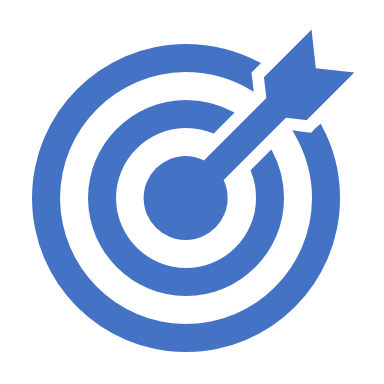 Setting Goals
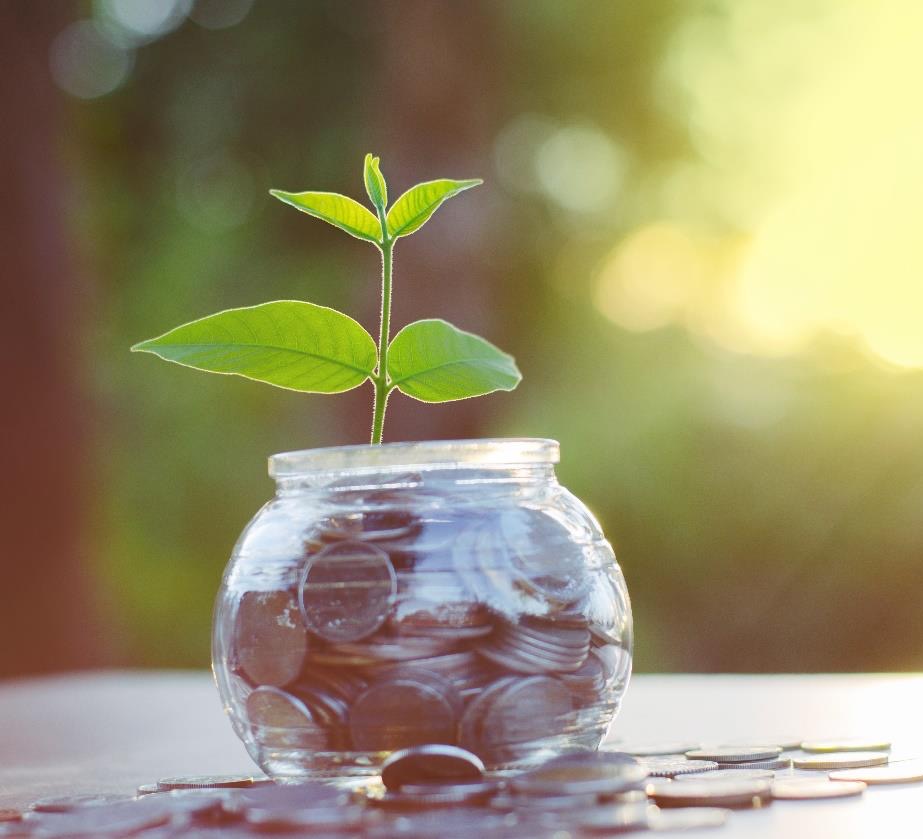 Money Math
Never Be Afraid…
Income vs. Expenses Overview
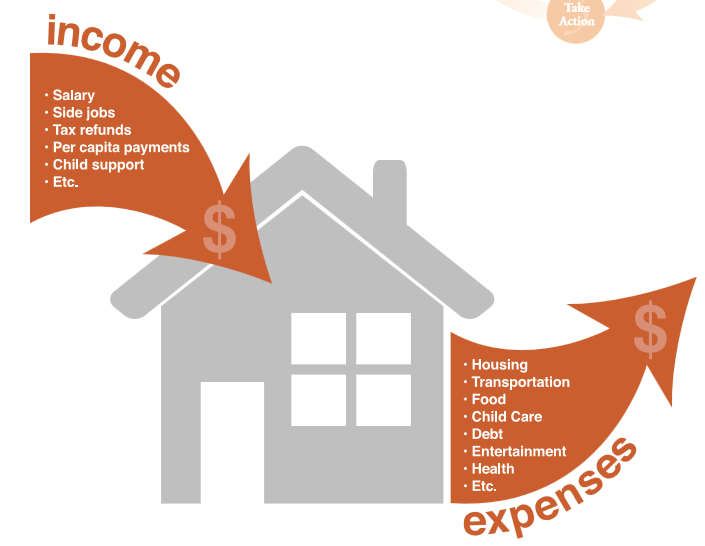 At the end of the month, break everything down into two categories.

Is your income greater than your expenses?

 YES = Great, then you can save.

 NO = It’s okay, only with this information can you alter your spending habits and stick to your new budgets
Budgets
Are not set in stone, they should be reviewed often. Adjustments should be made as goals are accomplished and new spending plans replace the old ones.
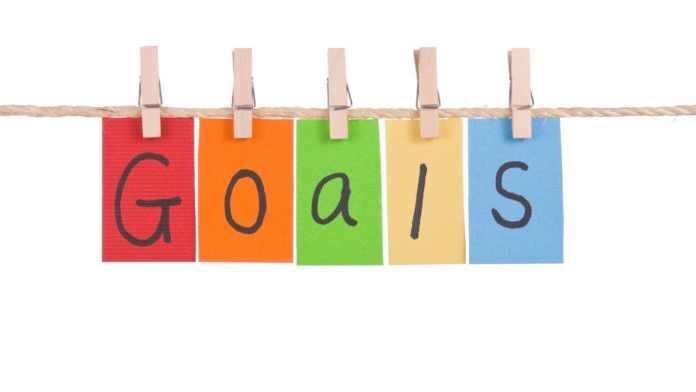 Setting Your Financial Goals
Short term – less than one (1) year

Mid term – one (1) to three (3) years

Long term – three (3) or more
Goals Should Be S. M. A. R. T.
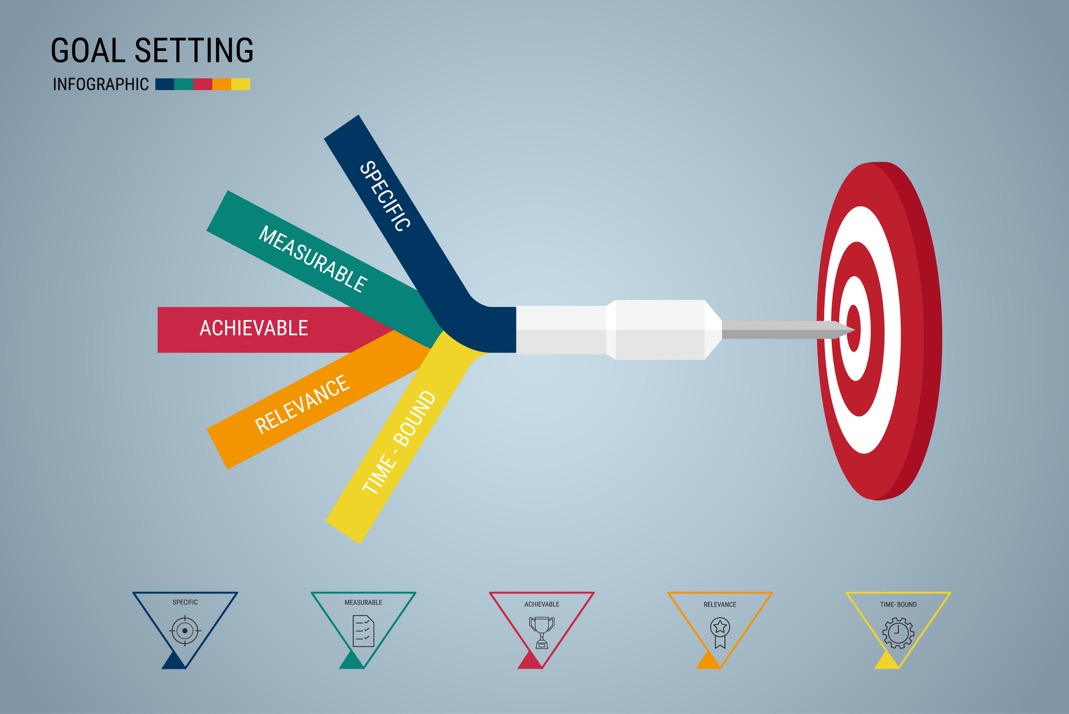 Specific: What is the goal?
Measurable: How much should I save?
Achievable: How long will it take me?
Relevant: Be Realistic
Timely: Can be placed on a calendar.
Planning For Your Money
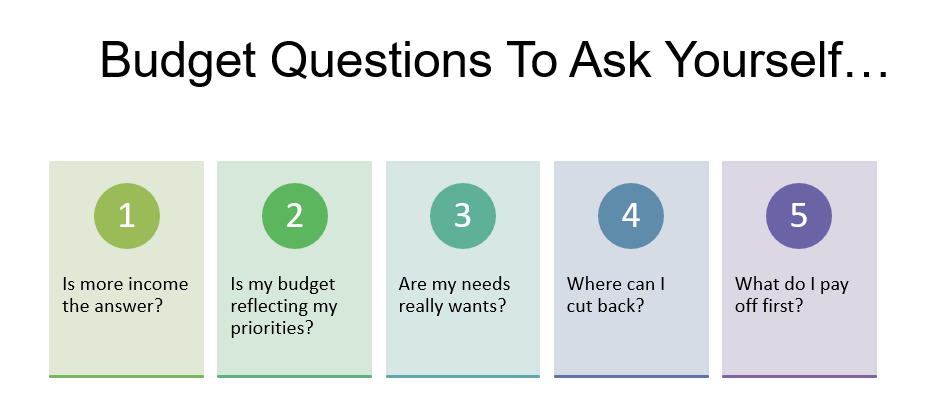 [Speaker Notes: Employment Methods: Part Time Job/ Pay Increase
Family Habits: Needs really Wants/Reflection family spending habits and cutting back
Financial: What do I pay off first- Pay more than the minimum, identify high interest loans etc.]
What Can Happen If You Walk Around With Cash?
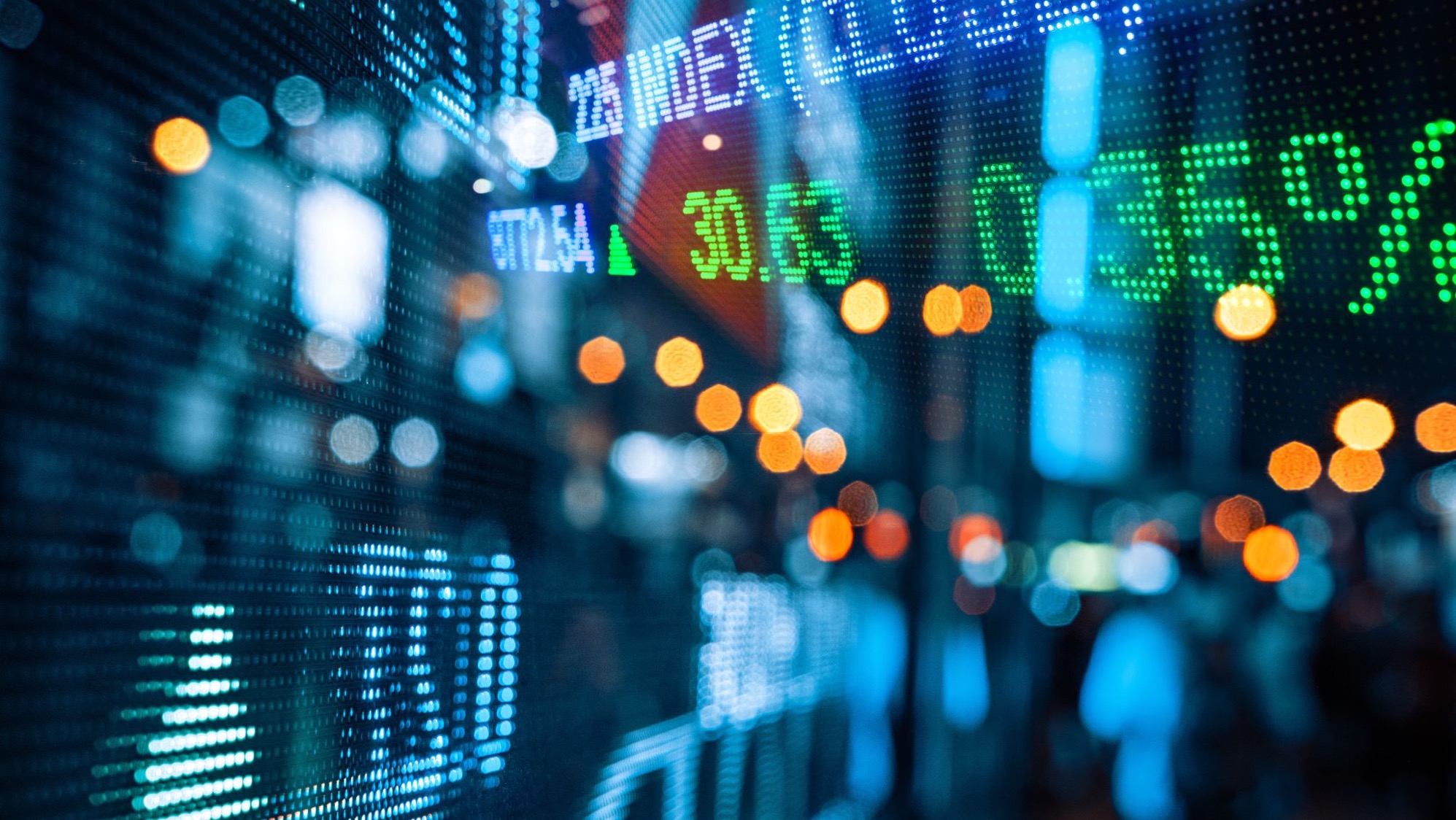 Banking
Why Use a Bank?
Where Does Your Money Live?
Checking Accounts
Checking accounts
Questions to Ask?
What is the minimum to open an account?
What is the interest rate on the account?
Is there a monthly fee?
Is there any way to avoid monthly fees?
Is there a maximum number of withdrawals/transfers I can make each month?
Is there a fee for using your ATMs? Others?
What is the standard Overdraft Fee? Overdraft Protection Fee?
Saving Accounts
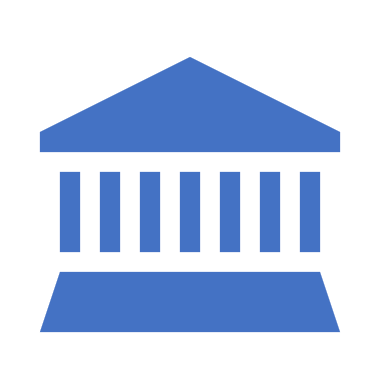 When you set money aside it is called Saving. 

At a bank, you can put your money in a Savings Account, where it can be safe. Each month, you should 

Bonus: The money the bank gives you for keeping your money at their bank is called Interest.

The Interest earned is Free Money!!!
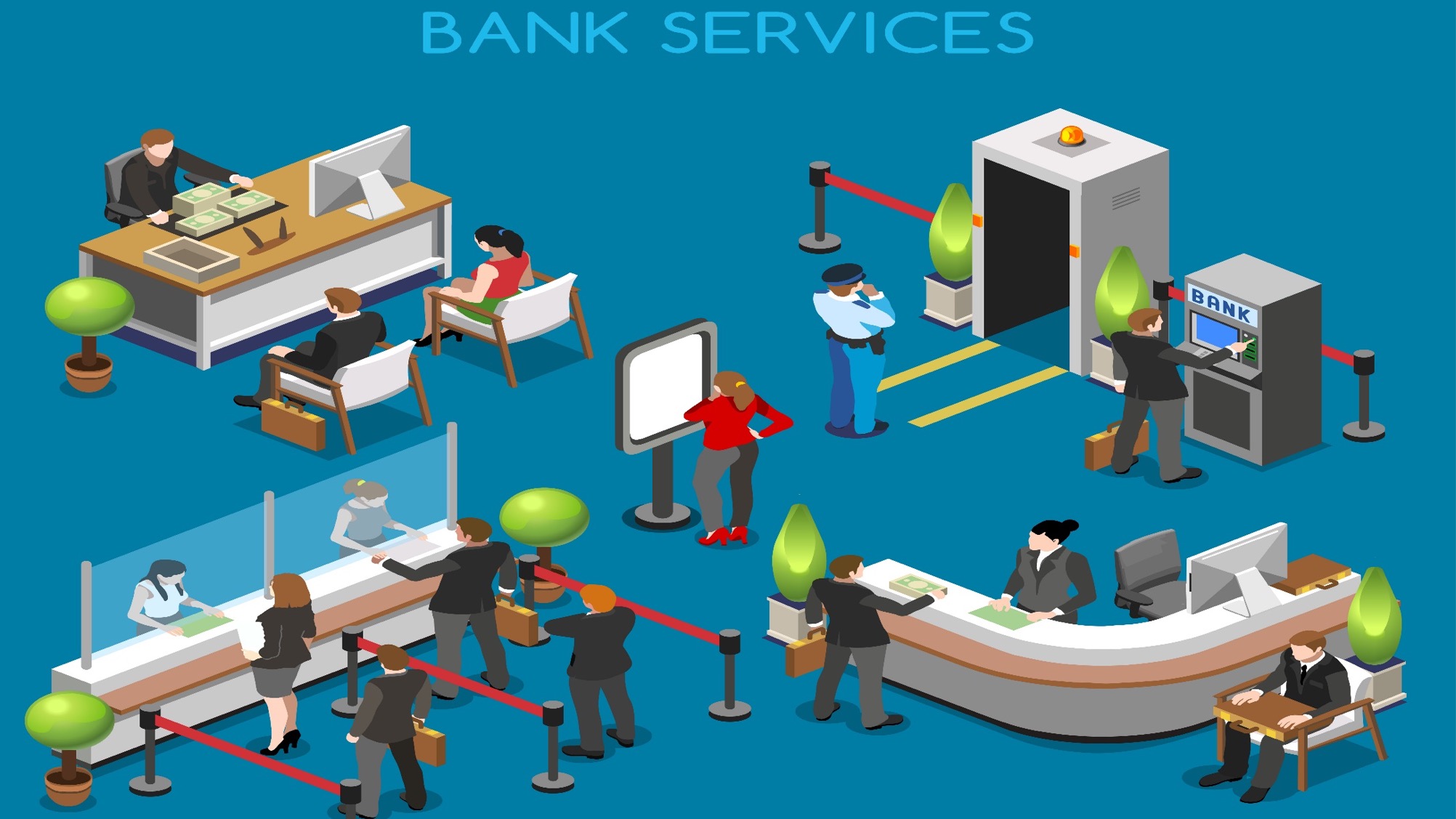 Who Works In The Bank?
Who Works In The Bank? ATM
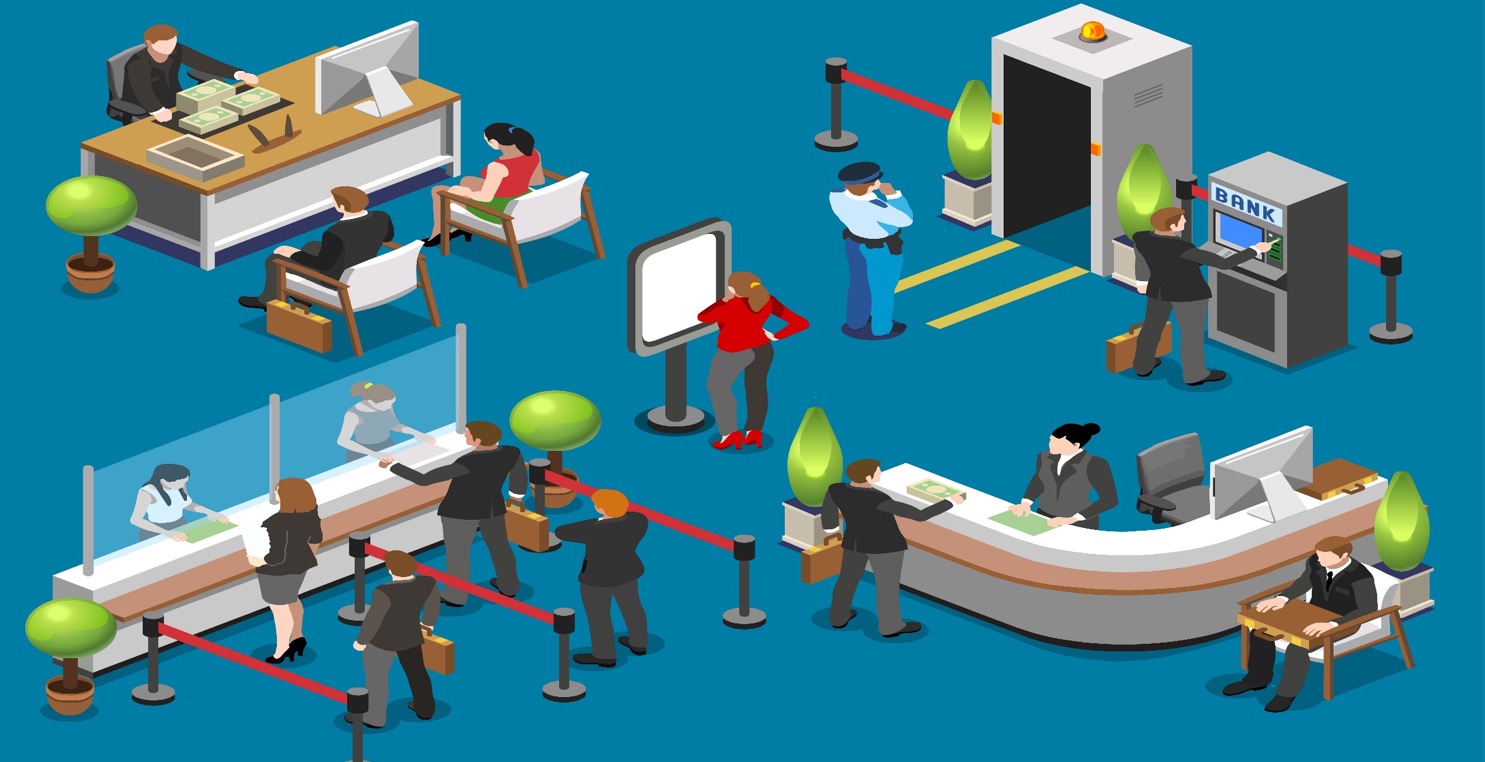 ATM
Automated Teller Machine (ATM)
A large computer, the ATM knows how much money you have in your Bank Account.
The ATM allows you to Deposit or make a withdrawal from your account. 
The ATM can also tell you how much you have in your account. This amount is called your Account Balance.
Who Works In The Bank?
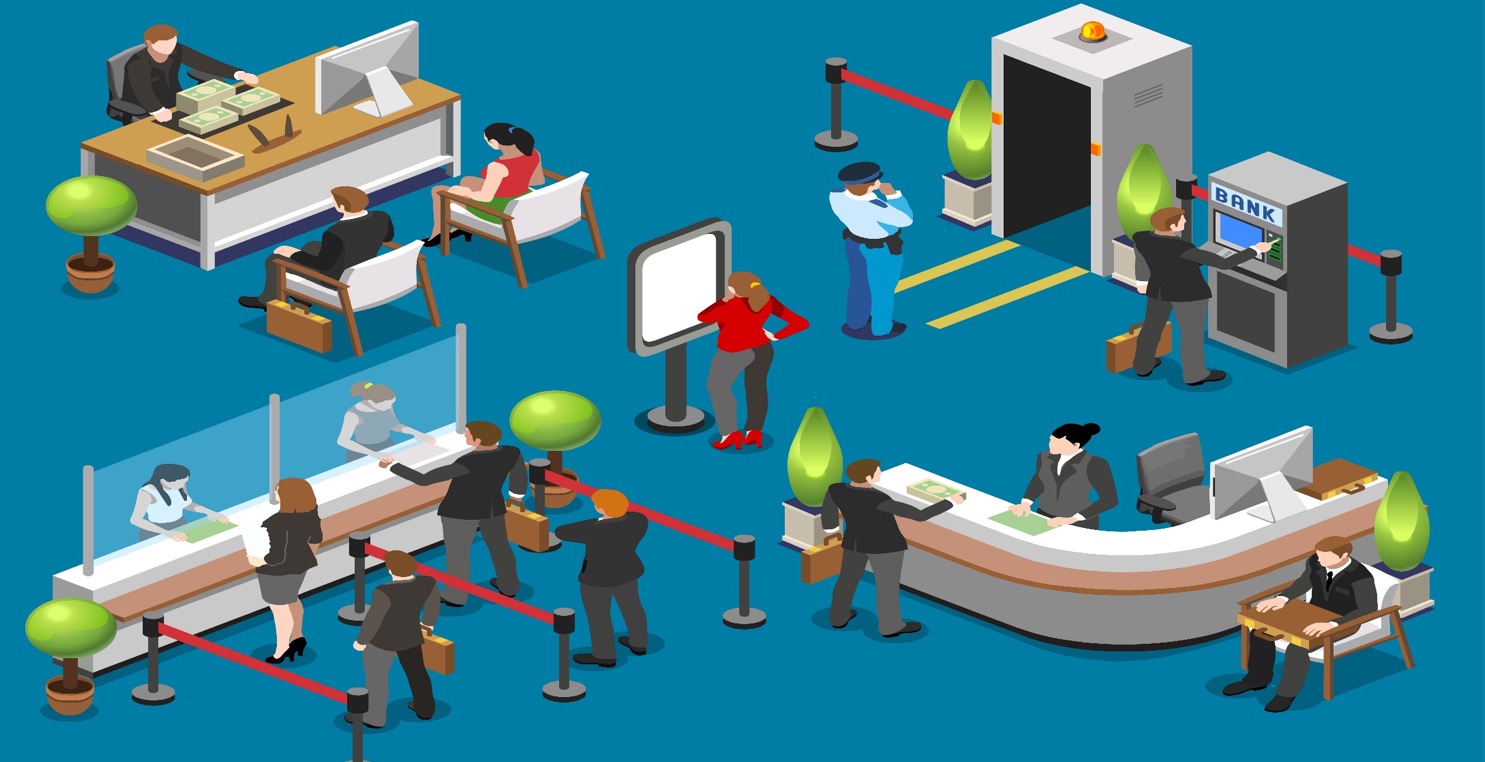 Security
ATM
Tellers
Customer Service Rep.
Customer Service Representative/Tellers
Helps customers who need to:
Open an Account
Make Deposits
Make Withdrawals
Check their Balance
Speak to a Loan Officer.
Who Works In The Bank?
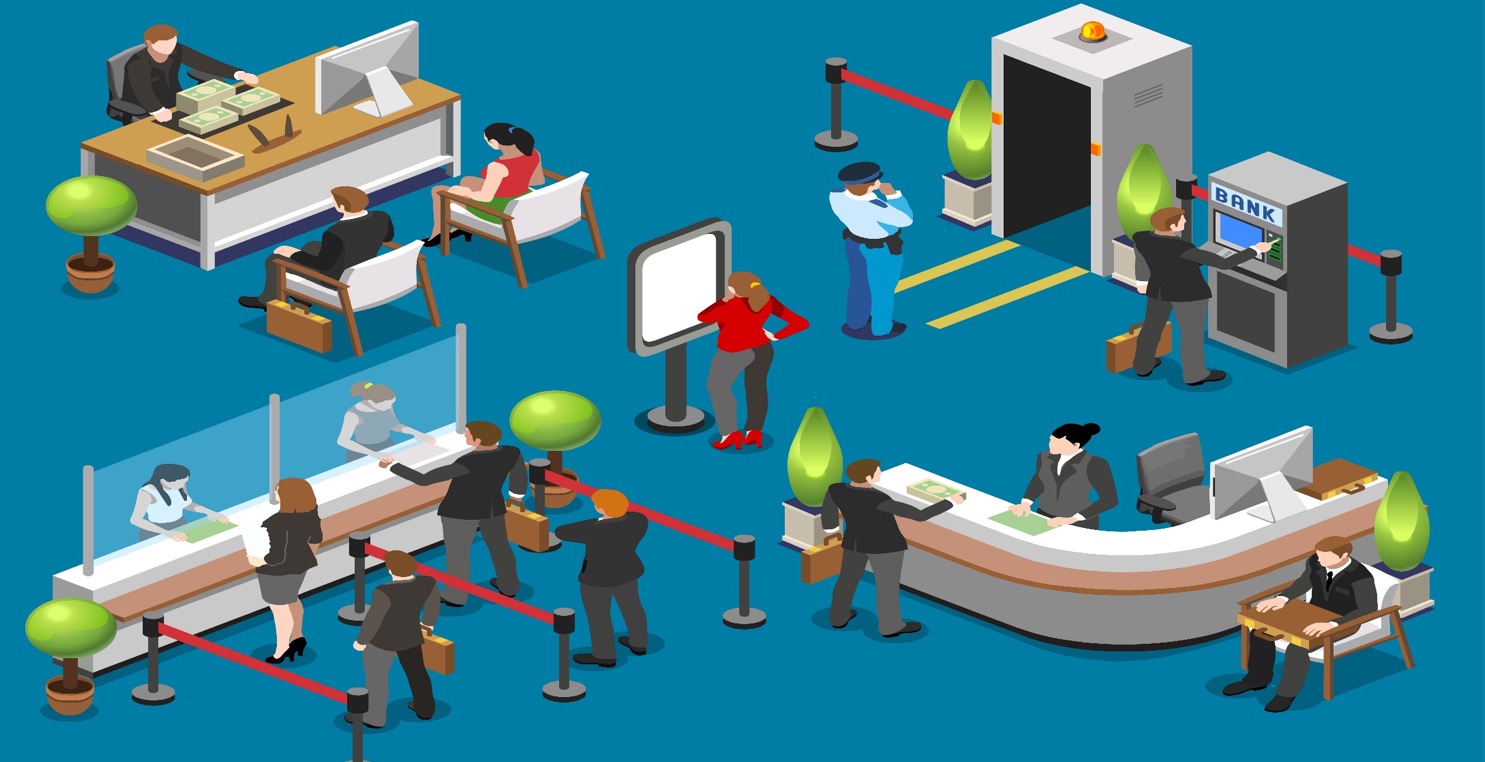 Security
Loan Officers
ATM
Tellers
Customer Service Rep.
Loan Officers
Speaks to clients about types of Credit and how to apply for a Credit Cards and Loans.
Who Works In The Bank?
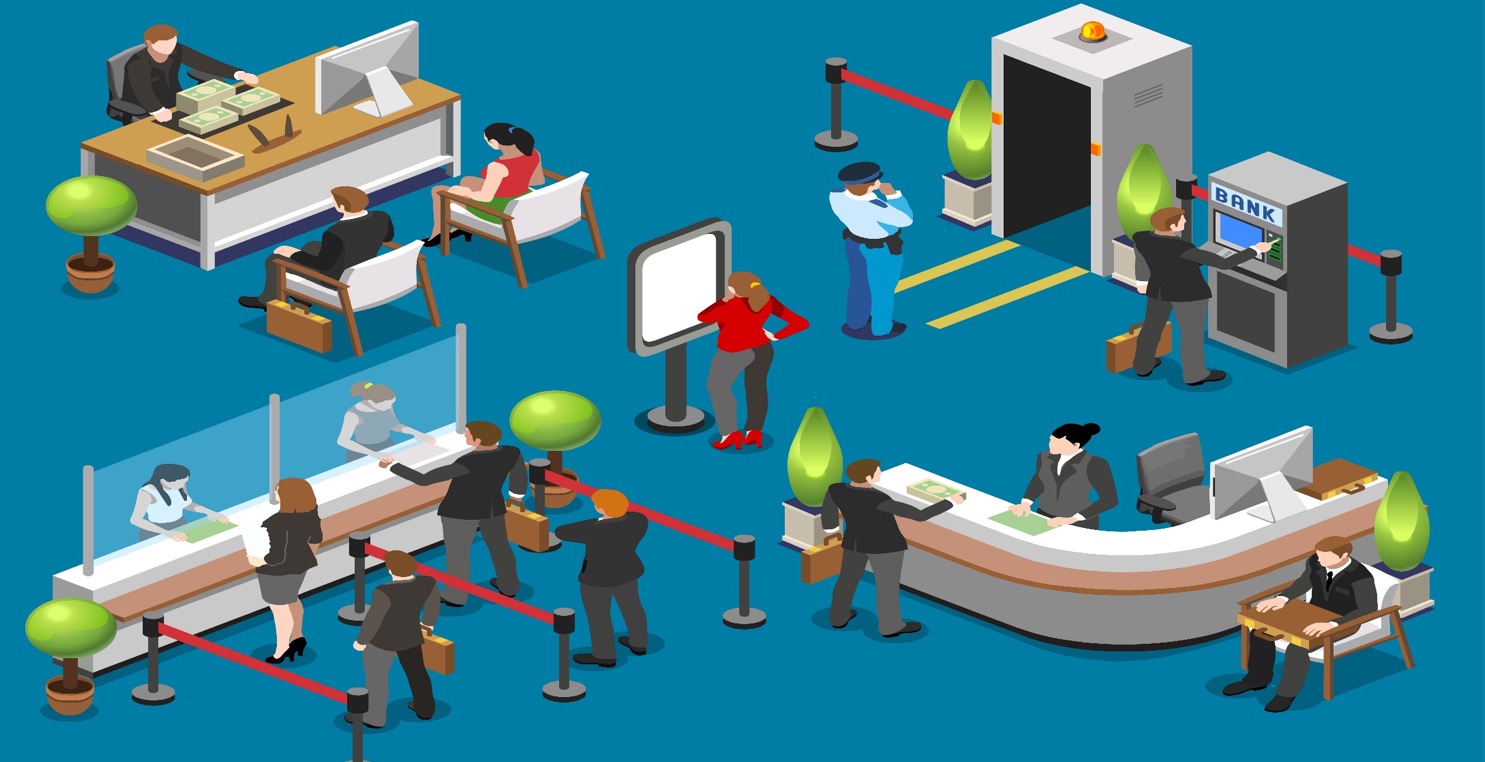 Security
Branch Manager
Loan Officer
ATM
Tellers
Customer Service Rep.
Branch Manager
Responsible for overseeing all the bank services and making sure the clients are happy with all the services. 
Branch managers also help each section, when there are long lines.
Who Works In The Bank?
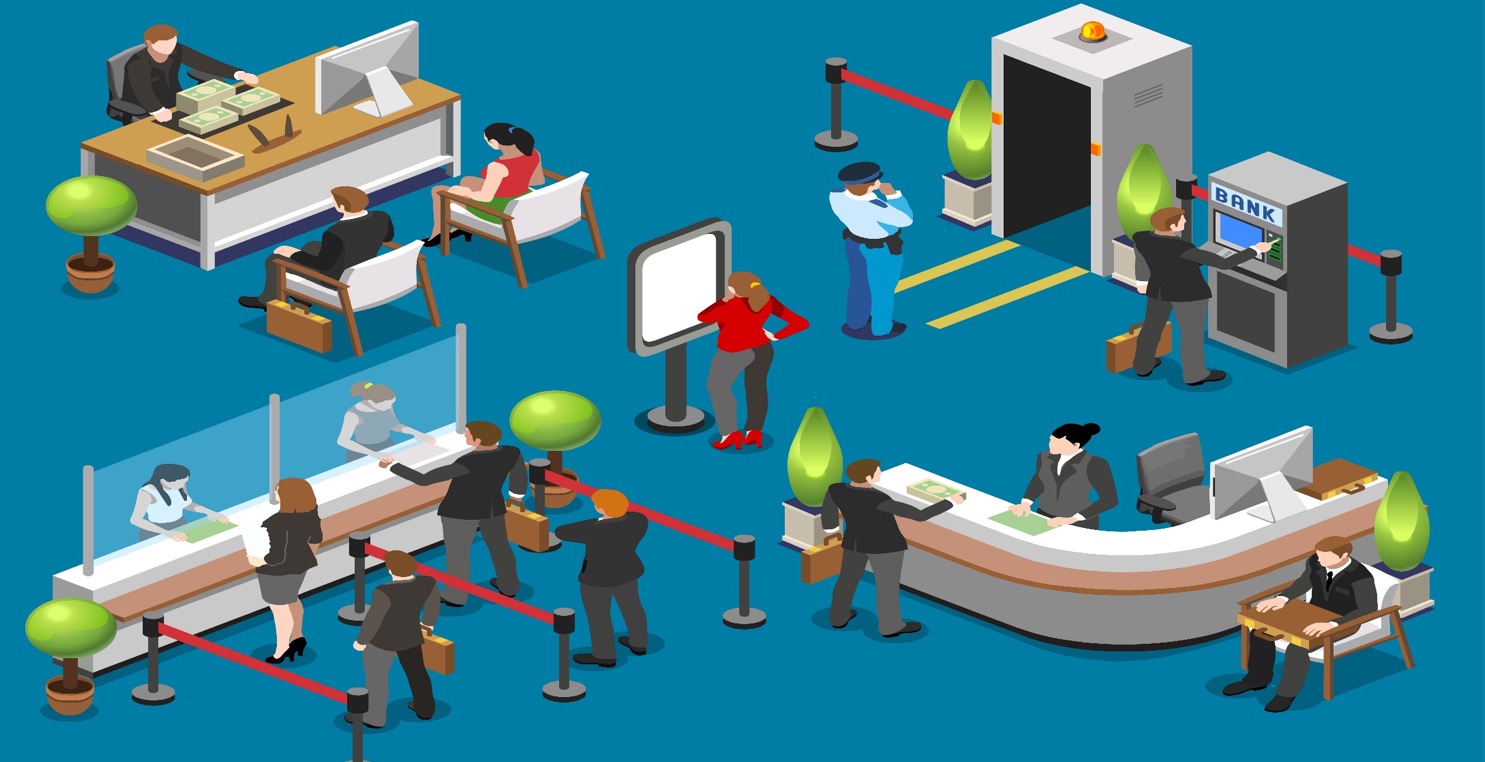 Security
Branch Manager
Loan Officer
ATM
Tellers
Customer Service Rep.
Banks Are Businesses
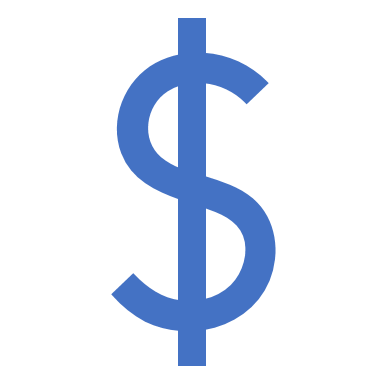 A business has to make money to remain in business. 
Like any business banks charge fees for their services. 
Lets review Bank Fees.
Debit Cards & Checks
Checks used to be the primary manner of making purchases without using actual money
Deposits in person require deposit slips or you can use direct deposits. 
Debit cards are cards that allow you to do the same thing. 
Checks and Debit card use should be monitored each month. 
This process is called balancing your account.
Writing a Check 101
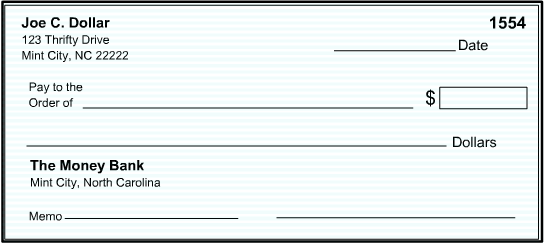 5/13/19
5/13/15
Mortgage USA
Ford Auto
1200.00
592.89
One Thousand Two Hundred xx/100
Five Hundred Ninety-Two & 89/100
Joe C. Dollar
Acct #: 123456789
Acct #: 321876004
Payment: House Payment
Price: $1200.00
Account Number: 123456789
Depositing Money
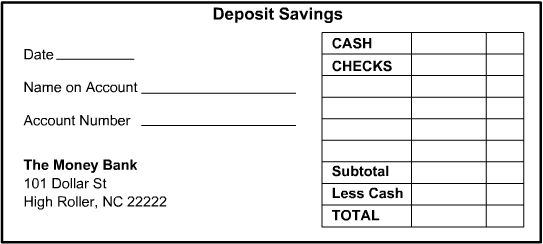 5/13/19
1200. 00
Joe C. Dollar
123456789
50. 00
1150. 00
Check Amount: $1200.00
Cash Received: $50.00
Total Deposited to Account: $1150.00
Fees
If you earn $30, and buy a video game for $30, you will have 0$ in your account.

Some banks require that you keep a minimum balance, or they will charge a monthly maintenance fee.
Fees
If you earn $30, and buy a video game for $31, you will have Overspent or Overdrawn your account by $1.00.

If you spend more money than you have in your bank account, the bank will charge you a fee. 
This is called an Overdraft Fee
Fees
Some banks charge you a fee to open a checking or savings account.
Some banks charge you to replace Debit cards or re-order Checks.
Keep Records
What is a receipt?

Should you keep your receipts?

If you buy something online, do you still get a receipt?
Keeping Records
It is important that you keep a written record of your spending and saving. 

Bank’s keep your spending and saving records and give you a copy at the end of each month, this is called a Bank Statement.
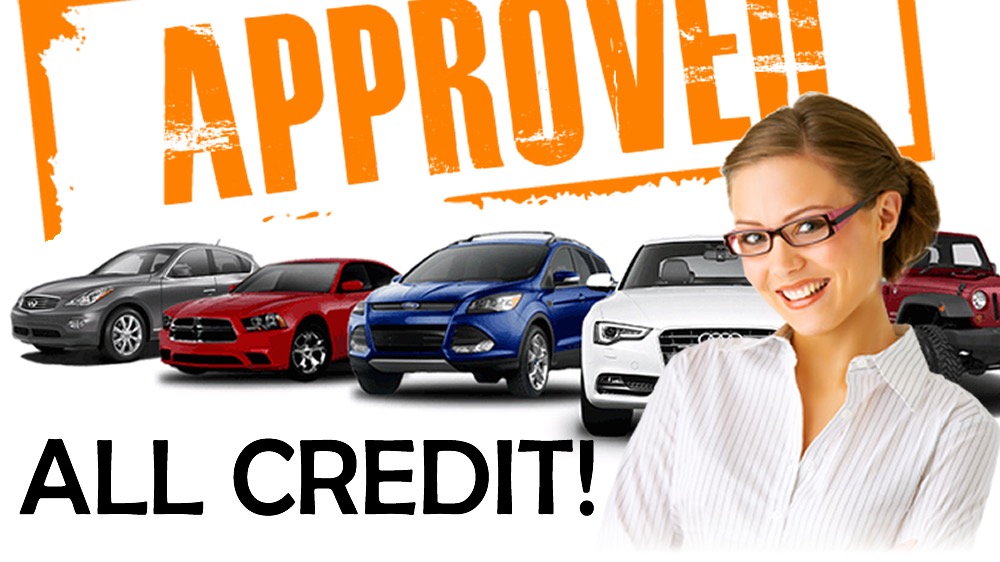 Credit Cards
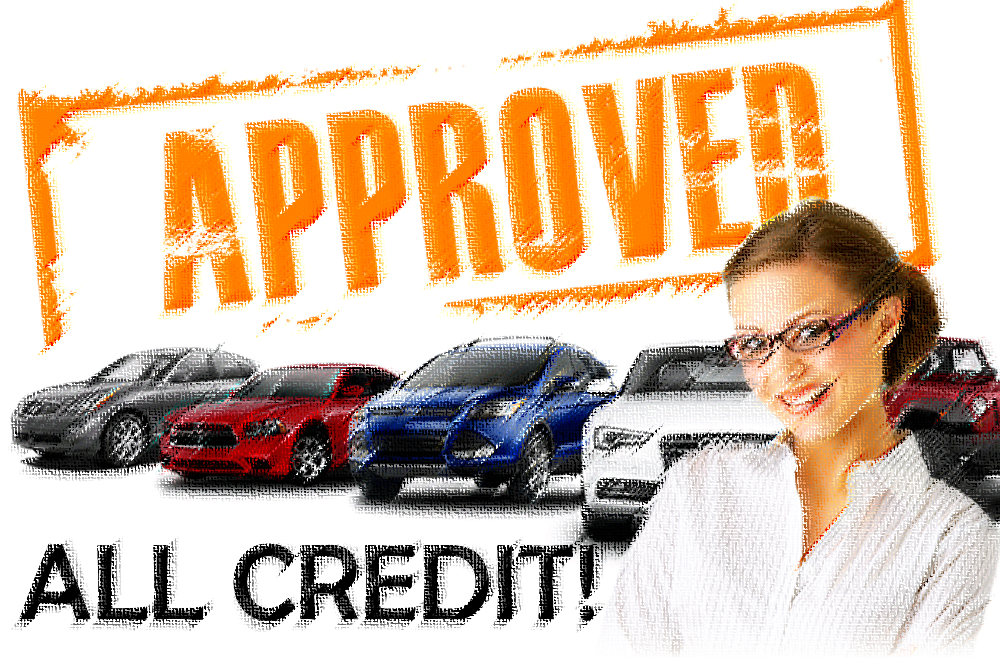 Credit Cards
Banks also offer Credit cards. 
So it is very important to protect yourself. 
Credit is the ability to purchase goods, services, or retrieve money with a promise to pay it back at a future date and with interest. 
Interest is the cost of borrowing money.
Write It Out
Start by making a list of everything you owe: a credit card balance, student loan, or even money you borrowed from family & friends.

Then total them up. Looking at the numbers can be worrisome, but this is a positive – and necessary – first step to tackling any debt.
When to Use Credit?
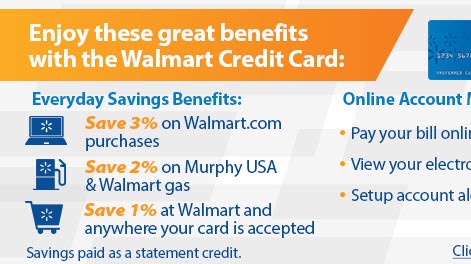 Can you describe a situation when it is a good time to use credit and when it is NOT a good time to use credit?
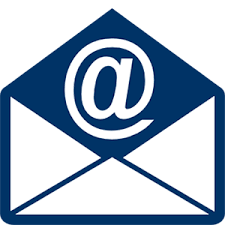 Things To Look Out For…
Next month’s bills arrive before last month’s bills been paid.

Bills often include late fees if not paid on time.

When any mail arrives open it right away.

Try to keep up with balancing bank accounts.

Try to avoid Late payments and Non-sufficient funds (NSF) appearing on bank statements.
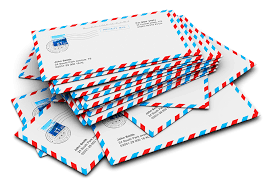 Credit Advantages/Disadvantages
Advantages
Disadvantages
Convenient
Useful for emergencies
Often required to hold a reservation
Ability to purchase expensive items sooner
Eliminates the need to carry large amounts of cash
Paying interest
Additional fees are common
Temptation to overspend
Can cause large amounts of debt
Identity theft
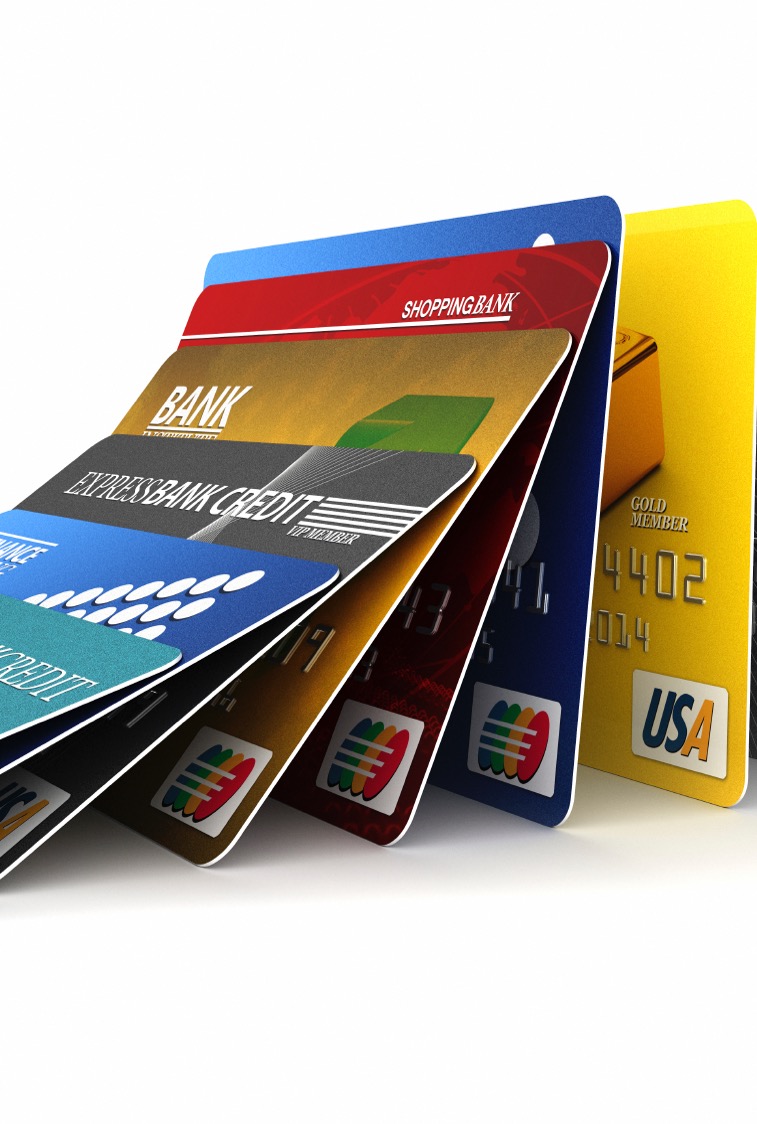 CREDIT CARDS
Credit cards are a great concept but they can bring financial difficulties to people who do not understand the terms and conditions.
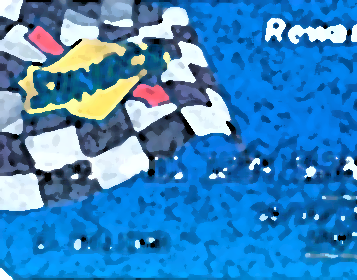 Types of Credit Cards: Private Label
Issued by a single source
Can only be used at a single source
Ex. Department Stores/Gas Stations
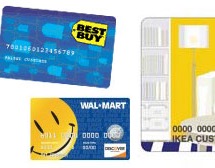 Types of Credit Cards: General Label
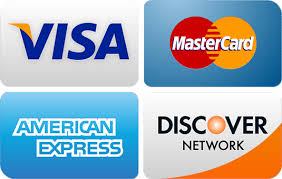 Issued by a single source
Can be used in many places
Ex. Banking Institutions & Major Credit Card Providers
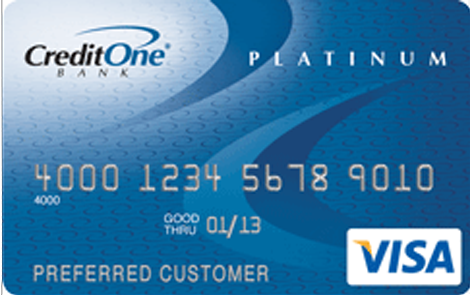 There are three types of credit accounts:
There are three types of credit accounts: revolving, installment and open.
One of the most common types of credit accounts, revolving credit is a line of credit that you can borrow from freely but that has a cap, known as a credit limit, on how much can be used at any given time.
Installment credit refers to loan for a set amount of money with a fixed, regularly occurring repayment schedule
Open credit refers to accounts that you can borrow from up to a maximum amount (like a credit card) but which must also be paid back in full each month.
Types of Credit
[Speaker Notes: - One of the most common types of credit accounts, revolving credit is a line of credit that you can borrow from freely but that has a cap, known as a credit limit, on how much can be used at any given time. It typically refers to credit cards and home equity lines of credit (HELOCs). And it usually requires monthly payments and interest charges if you carry a balance.
-]
Banks provide banking services the general public.
Credit Unions provide services to their members. 
Checking account records provide proof that you’ve paid bills and help you keep track of spending
Watch Out for Fees: No Recent Overdraft Fees (Within the last 12 Months)
Interest is the cost of borrowing money
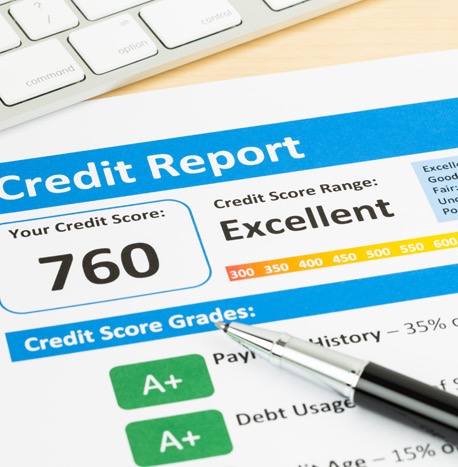 Credit Scores & 
Credit Reports
Credit Scores
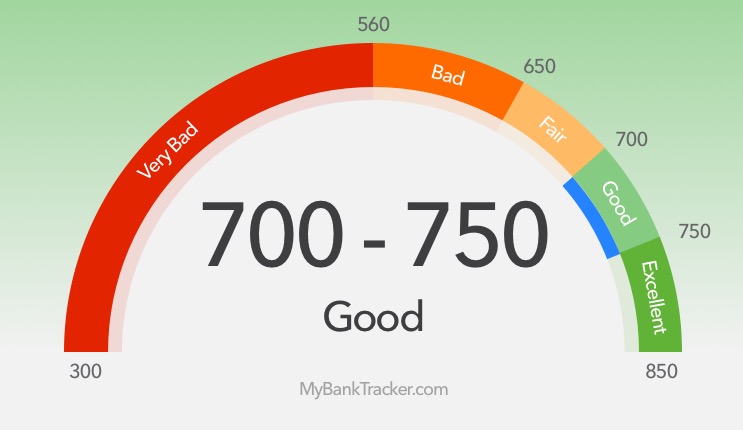 A prediction of how likely you are to pay your bills
A number between 300 and 850 derived from many different factors 
A number that drives the approval of credit extensions and the interest rate you pay on those extensions
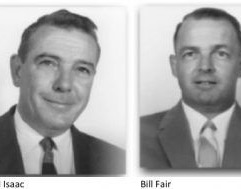 Who is FICO®?
FICO, originally Fair, Isaac and Company, is a data analytics company based in San Jose, California focused on credit scoring services. It was founded by Bill Fair and Earl Isaac in 1956.
Mortgage rates
Auto loans rates
Credit card rates
Insurance rates
So much more...
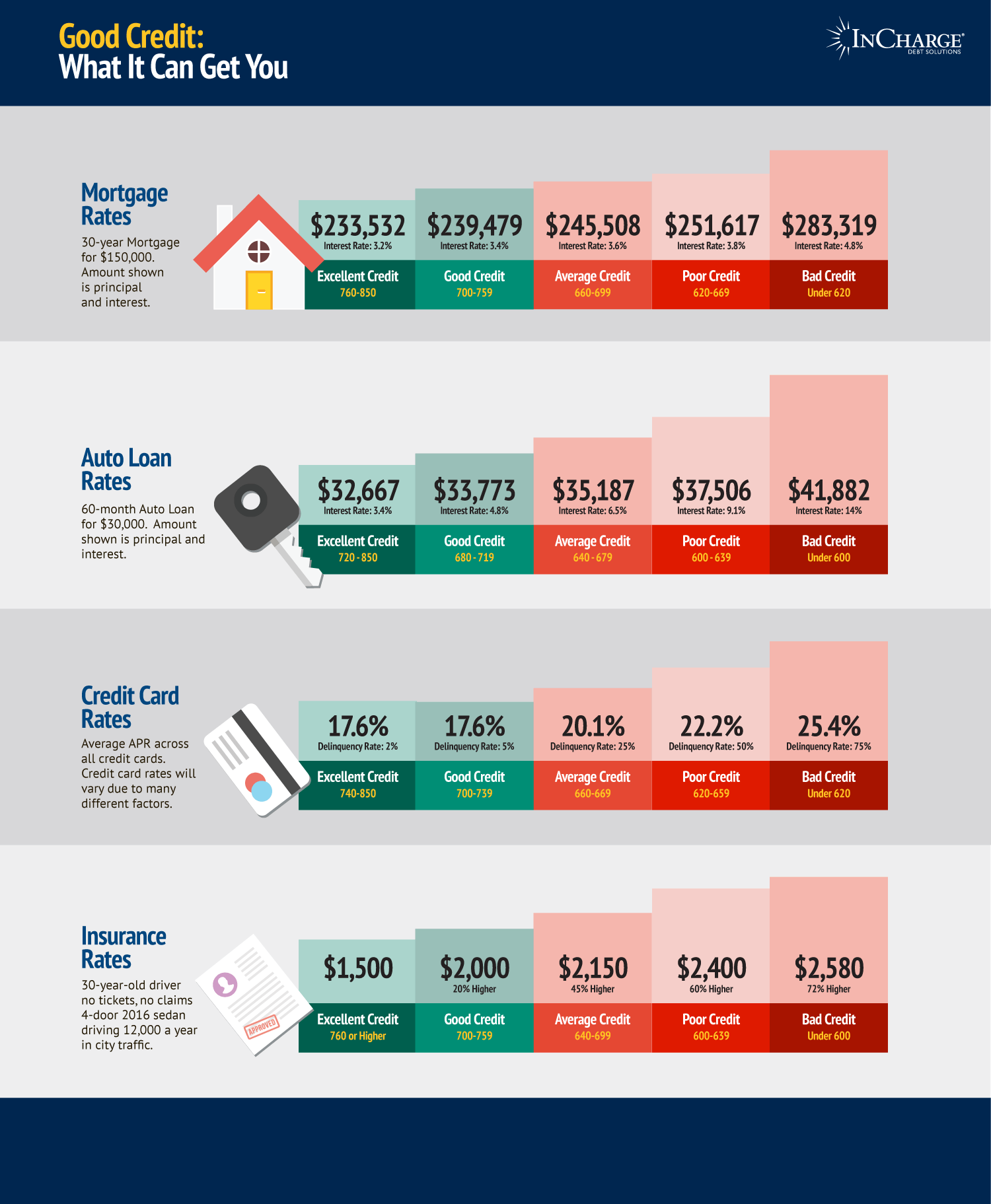 [Speaker Notes: .
FICO, originally Fair, Isaac and Company, is a data analytics company based in San Jose, California focused on credit scoring services. It was founded by Bill Fair and Earl Isaac in 1956. Its FICO score, a measure of consumer credit risk, has become a fixture of consumer lending in the United States.]
5 C’s of Credit
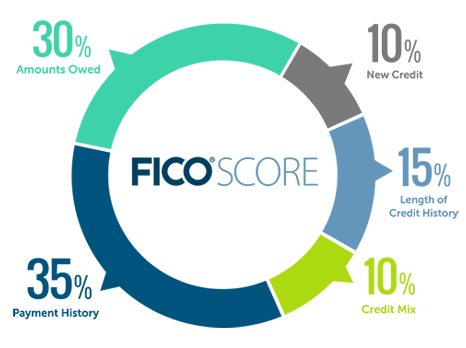 The Breakdown
How you pay your bills (35%)
Amount of money you owe and the amount of available credit (30%)
Length of credit history (15%)
Mix of credit (10%)
New credit applications (10%)
Range of Credit Scores
Who Are The Major Credit Reporting Agencies?
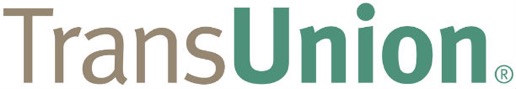 Experian = Most well known in the United States as a one of the three largest consumer credit reporting agencies

Transunion = Provides credit information and information management services to approximately 45,000 businesses and approximately 500 million consumer worldwide in 33 countries.

Equifax = Information that Equifax collects, and is required by law to provide to consumers annually, is included as part of the free credit report
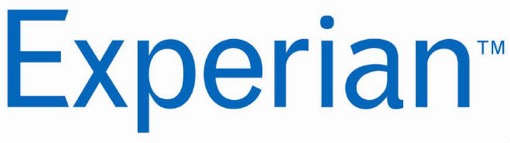 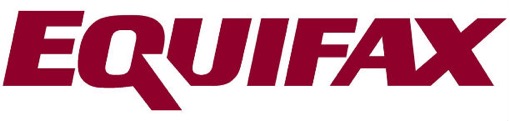 Sample Credit Report
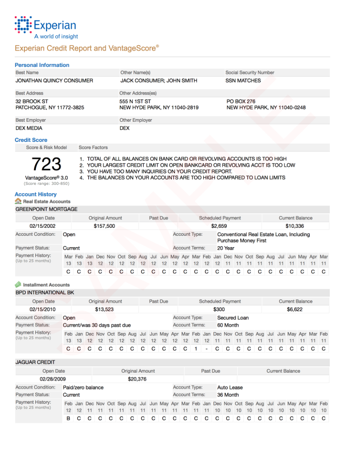 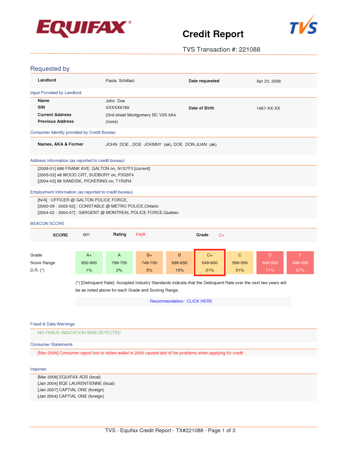 PDF
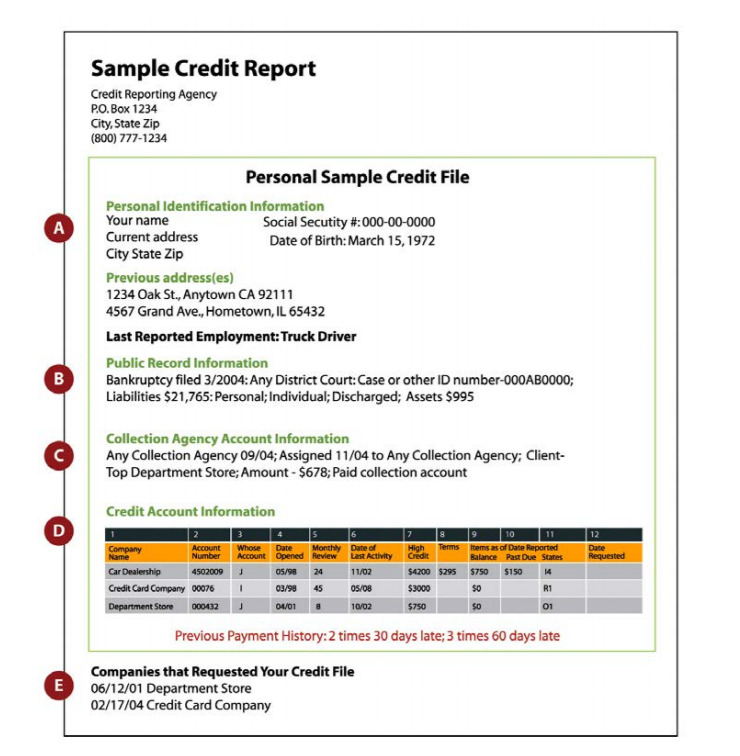 Look out for anything Negative…
Mistakes
Personal Information
Summary of Accounts
Account History
Public Information
Inquiries
Creditor Contacts
Late payments Collections
Tax liens
Judgments
What Actions Will Hurt My Credit Score?
Missing payments, regardless of $ amounts.  It takes 24 months to restore credit with 1 late payment.  A consumer should anticipate about  a 60 – 70 point drop in their credit score with 1 late payment. (over 30-days)
Credit cards at capacity/limits.
Closing credit cards out.
Shopping for credit excessively.
Opening numerous trade lines in a short period of time.
Having more revolving credit compared to installment type loans.
Borrowing from finance companies.
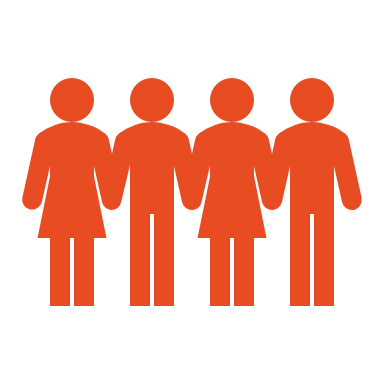 Pulling Your Credit
Pull your free credit report at https://www.annualcreditreport.com/index.action

You will have the option to pull: Transunion, Experian, and/or Equifax 

If you are trying to purchase a home or trying to clean up your credit… Pull all 3. If not, just pull one at a time throughout the year to keep an eye out for anything negative.
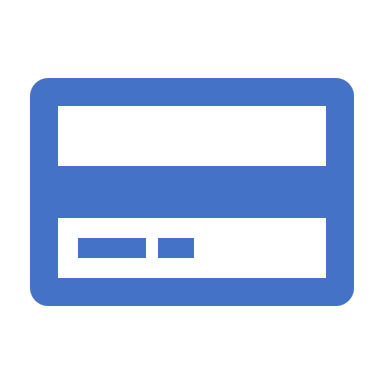 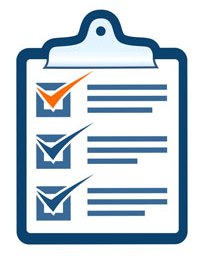 Make a list
Late payments over 30 days 
 Negative unpaid credit 
 Tackle Issues from Smallest to Largest  
 Interest
 Amount
Keep Your Receipts
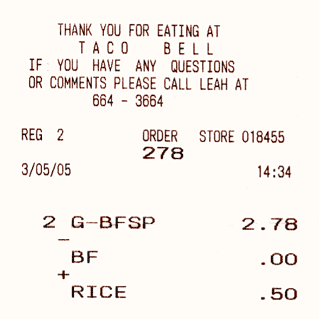 Keep receipts of payment! 
 Creditors could forget to take it off your credit report. 
 If they do, you will have to provide proof of payment.
Dispute It.
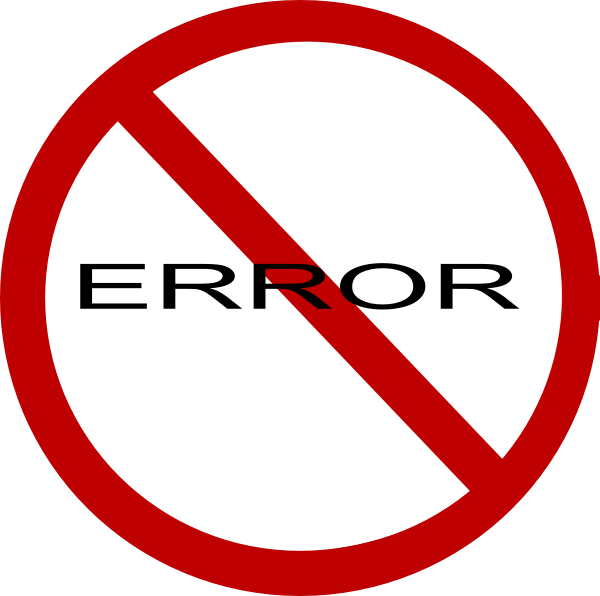 If you believe you have found an error, you can dispute it by contacting each credit bureau where the debt appears.
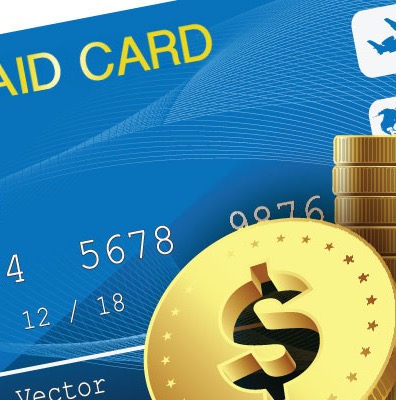 Credit Accounts
If you have credit cards: 
 Keep credit cards and lines of credit balances under 30% of your credit card limit.  
 All close to or over the limit credit lines bring down your credit score.
Applying for credit
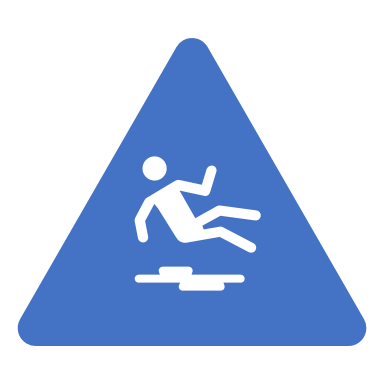 Don’t have too many companies pull your credit. 
 That can bring your score down.
Credit Report Record History
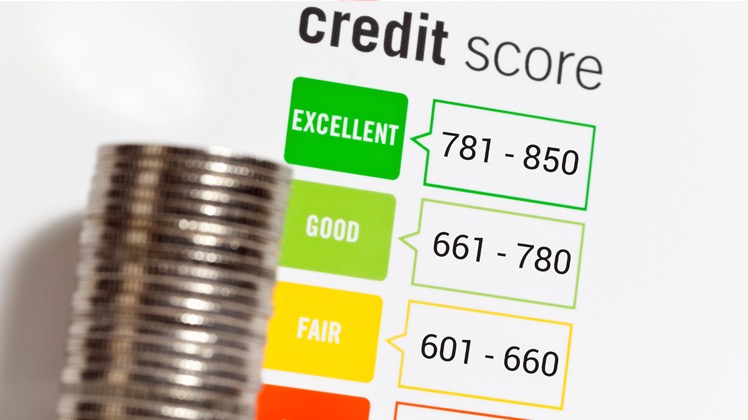 Improving Your Credit Score
Pay bills on time
Get current and stay current
Don’t open a lot of new accounts too fast
Correct mistakes
Shop for loan rates within a focused period of time
Keep balances low on revolving credit
Pay off debt
Check your credit report
Find and review your bank/credit card statements?
Look for fixed, flexible, and Luxury Spending
Look for fees
Calculate your monthly Income, Debts
Homework:
Thank You.